CLASSIC ROADSIDE
Christchurch
Cashel St - Christchurch Central
PANEL ID: CHCH76-61
40,935No
Orientation:Physical Size:
Daily Visuals:Illuminated:
270°6 x 3m
This panel faces audiences leaving the CBD via Cashel St en route east towards Linwood and affluent bay suburbs Sumner, Redcliffs and Mt Pleasant. Congestion at the traffic light-controlled intersection assures high dwell times. Just down the road is Eastgate Shopping Mall which is home to The Warehouse, Countdown, McDonald’s, and Bargain Chemist. This location is a standout for audiences that visit Office Supplies, Big Box Retailers, Supermarkets, Electronics Stores and more (LANDMARKS ID).
Find on Google Maps
Find on Google Maps
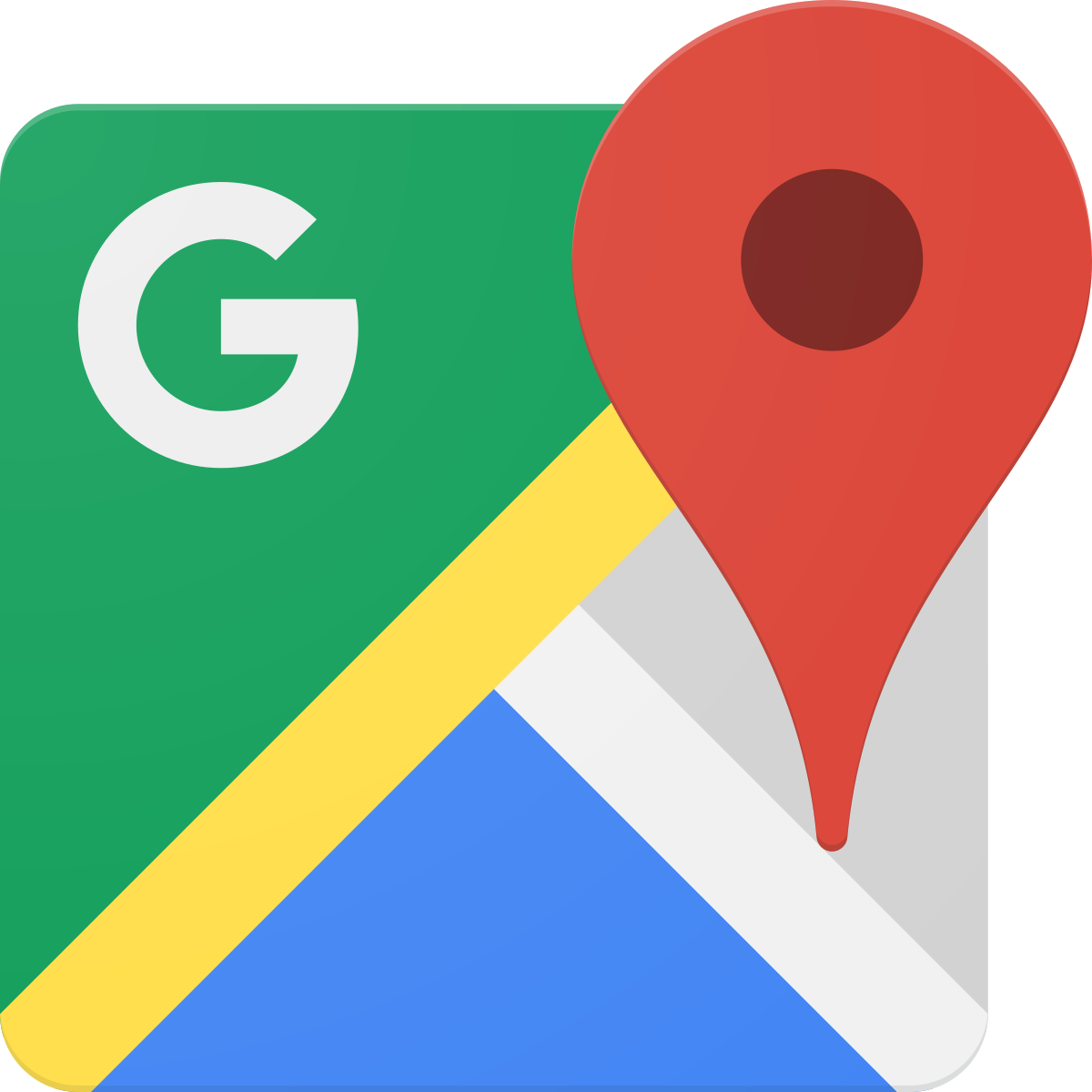 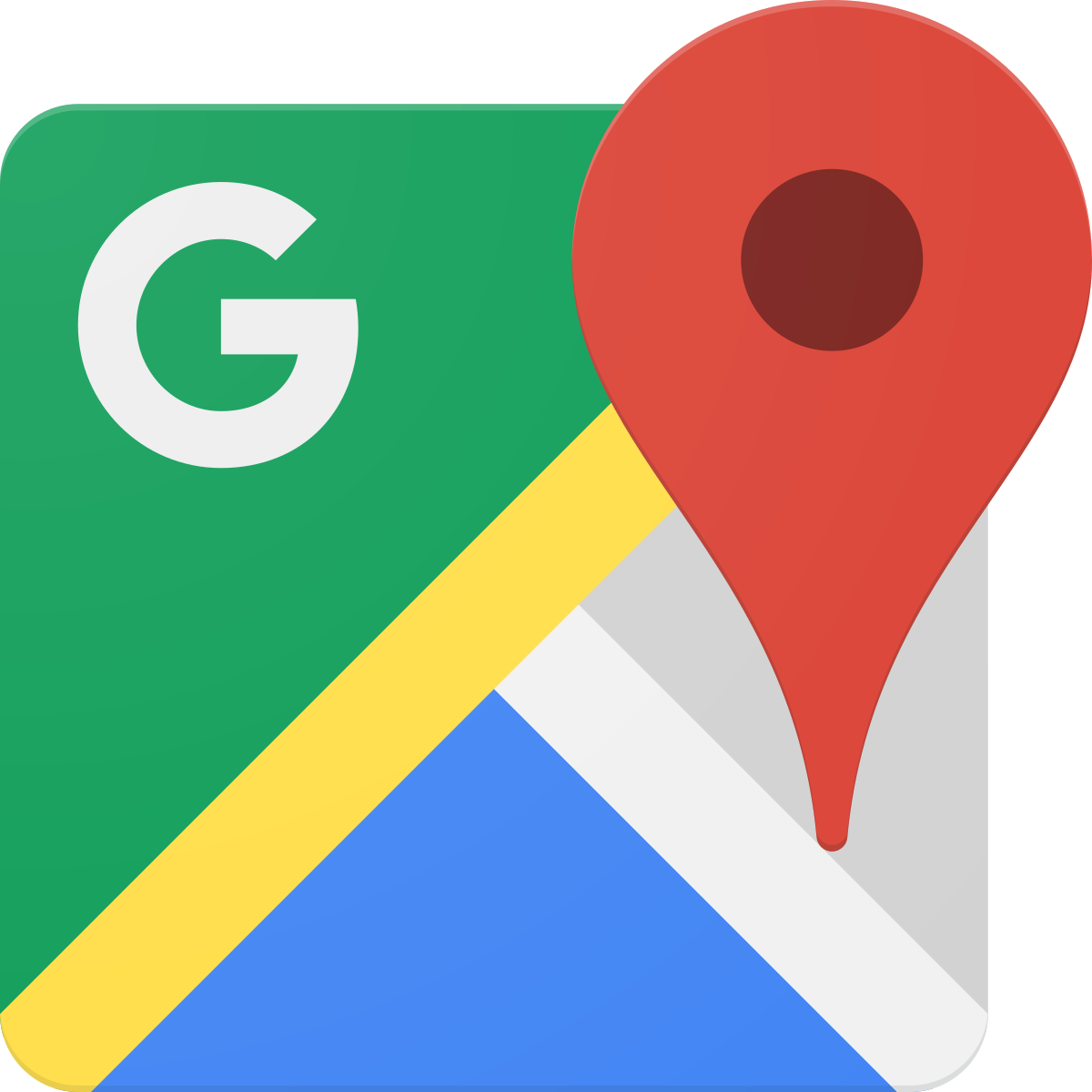